Understanding Altitude
Topography:
General shape of the earth
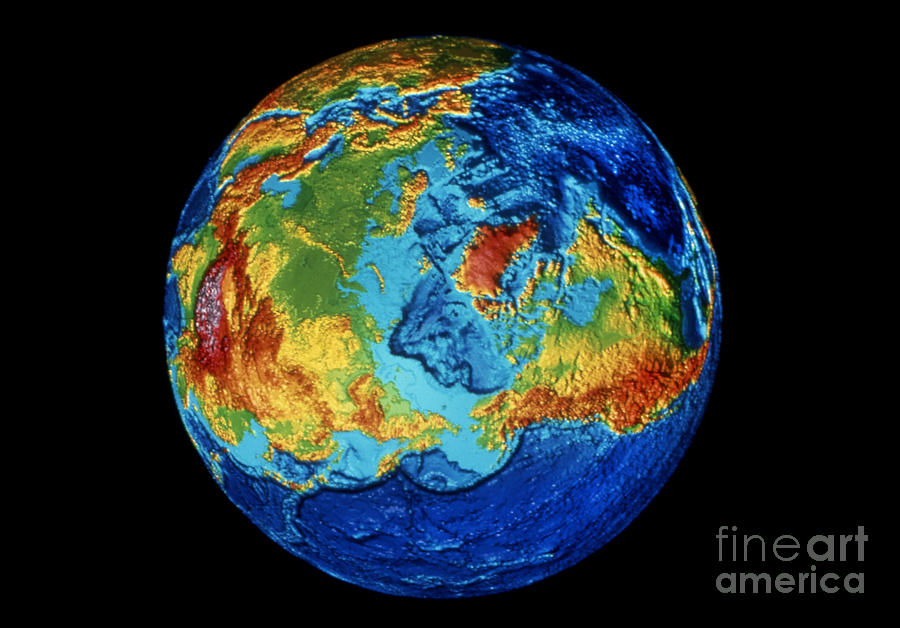 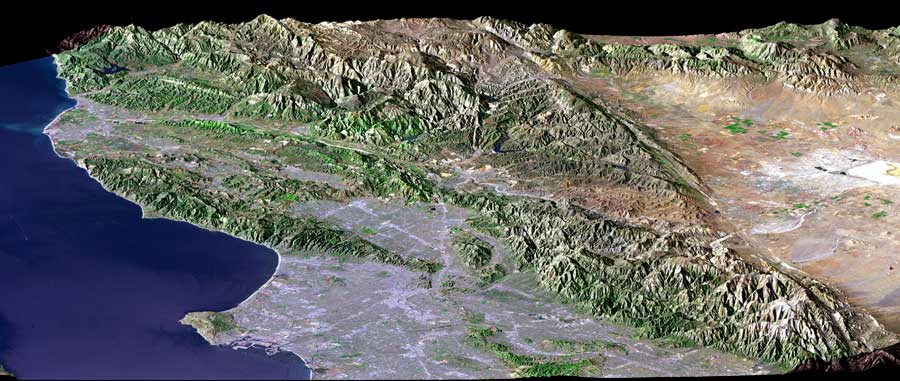 Topographic Maps:
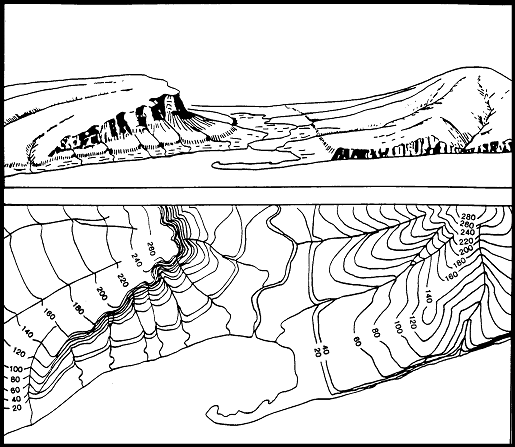 Show the shape of the ground
Contain isolines called contour lines
https://www.youtube.com/watch?v=K-UXrpAjyl0
“Real World”
Contour Map
Contour line
Represent changes in elevation
Each contour line connects points of equal elevation
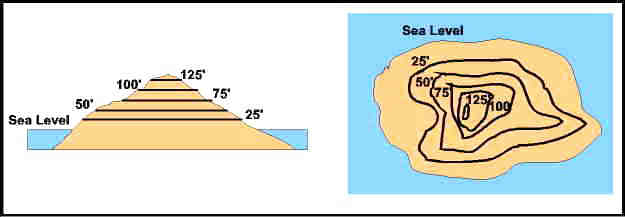 Altitude:
The elevation of a point, usually above sea level
Sea level is equal to zero
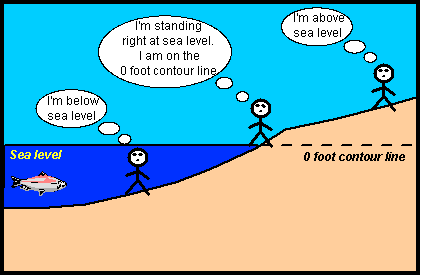